ΜΕΤΑΤΡΟΠΕΣ ΜΟΝΑΔΩΝ   -ΜΕΘΟΔΟΣ ΤΩΝ ΤΡΙΩΝ
Μέθοδος των τριών
Άσκηση 1
Για να φτιάξω 20 κουλουράκια,   χρειάζομαι 1kg  αλεύρι. Πόσα κιλά αλεύρι θέλω για να  φτιάξω με 86 κουλουράκια;
Λύση
20 κουλουράκια    με   1kg  αλεύρι
86  κουλουράκια     με   x      αλεύρι
1.  86
x
=
20
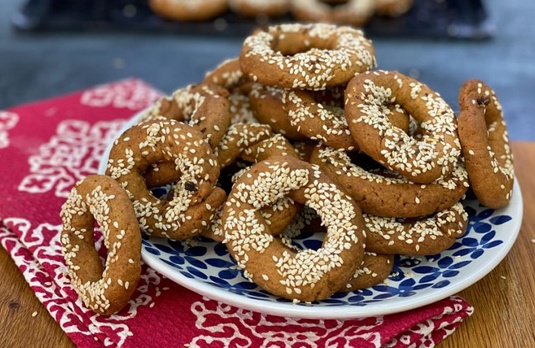 86
x
=
20
x
= 4,3
4,3 kg     αλεύρι
Αν ένας αριθμός δεν έχει υποδιαστολή (άρα θα λέγεται ακέραιος αριθμός)… τότε  μπορεί να γραφεί:
34 = 34,
30= 30,
4567 = 4567,
Πολλαπλασιασμοί με       10,            100,      1000 , ….
3 . 10  =
30
45 . 1000  =  45000
3,24 . 10  = 32,4
53,45 . 1000  =53450
Όταν πολλαπλασιάζω  ένα δεκαδικό αριθμό με 10, 100…, μετακινώ την υποδιαστολή (αν δεν έχει υποδιαστολή, θεωρώ ότι υπάρχει υποδιαστολή στο τέλος του αριθμού)  δεξιά τόσες θέσεις όσα είναι και τα μηδενικά στο 10,  100, 1000….
Διαίρεση με      10,            100,      1000 , ….
3 : 10  =
0,3
45 : 1000  = 0,045
3 2 , 4 : 10  = 3,2 4
53,45 : 1000  =0,05345
Όταν διαιρώ ένα δεκαδικό αριθμό με 10, 100…, μετακινώ την υποδιαστολή (αν δεν έχει υποδιαστολή, θεωρώ ότι υπάρχει υποδιαστολή στο τέλος του αριθμού)   αριστερά τόσες θέσεις όσα είναι και τα μηδενικά στο 10,  100, 1000….
Μέθοδος των τριών
Άσκηση 2
Το 1 χιλιόμετρο (1km) είναι 1000 μέτρα (1000m). Πόσα  χιλιόμετρα (km) είναι τα 45 μέτρα (45m);
Λύση
1km                     είναι          1000m
x                             είναι             45m
1.  45
x
=
1000
45
x
=
1000
x
= 0,045
0.045m
Μέθοδος των τριών
Άσκηση 2
Το 1 χιλιόμετρο (1km) είναι 100.000 εκατοστά (100.000cm). Πόσα  χιλιόμετρα (km) είναι τα 45 εκατοστά (45cm);
Λύση
1km                     είναι          100.000cm
x                             είναι             45cm
1.  45
x
=
100.000
45
x
=
100.000
x
= 0,00045
0.00045cm